Група СЕ - 312
Середній бал успішності групи – 6 балів
Всього пропусків – 618 годин
Без поважних причин – 618 годин
Учні, що мають найкращі показники в навчанні
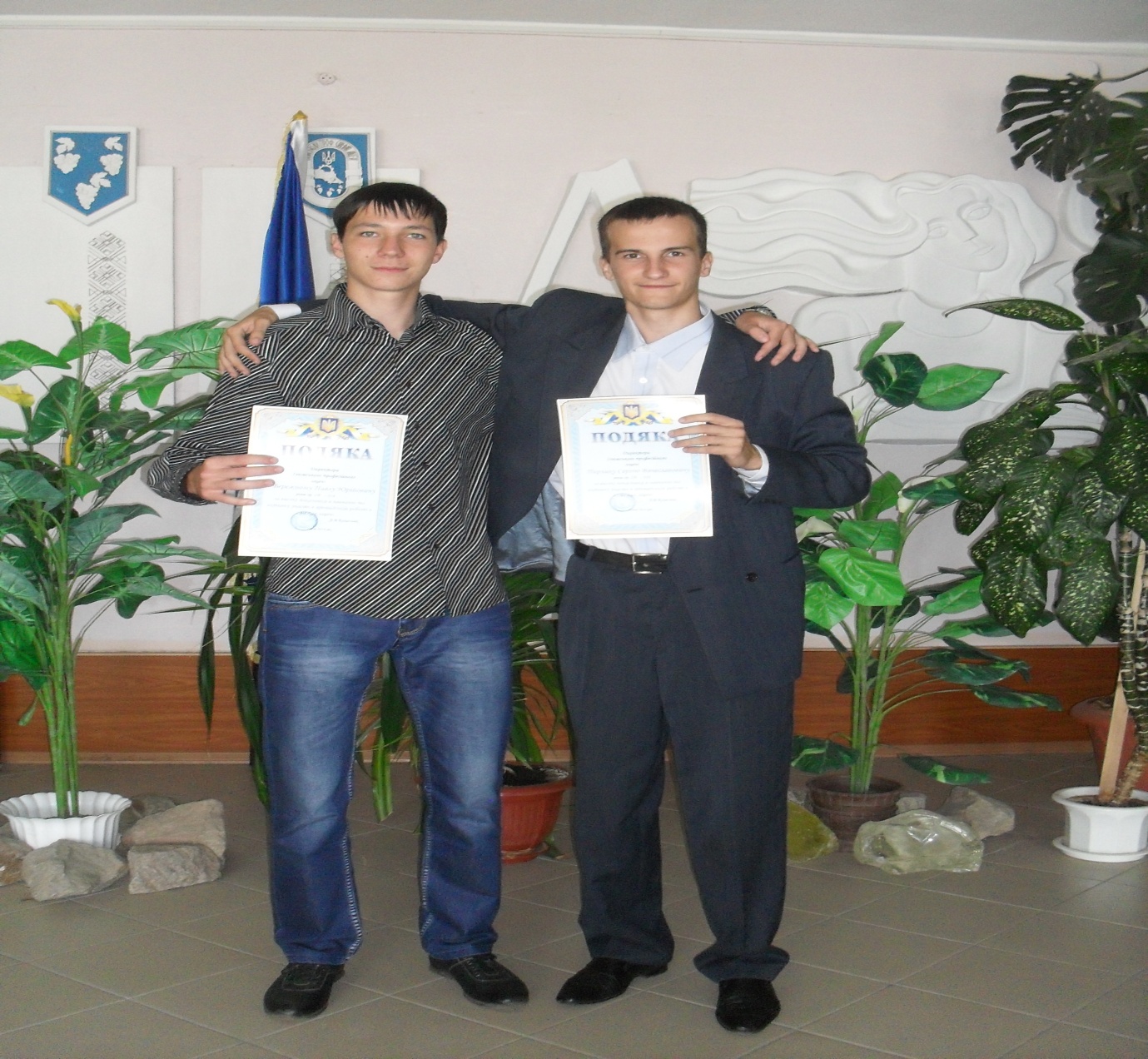 Ми на практиці у виробничих майстернях
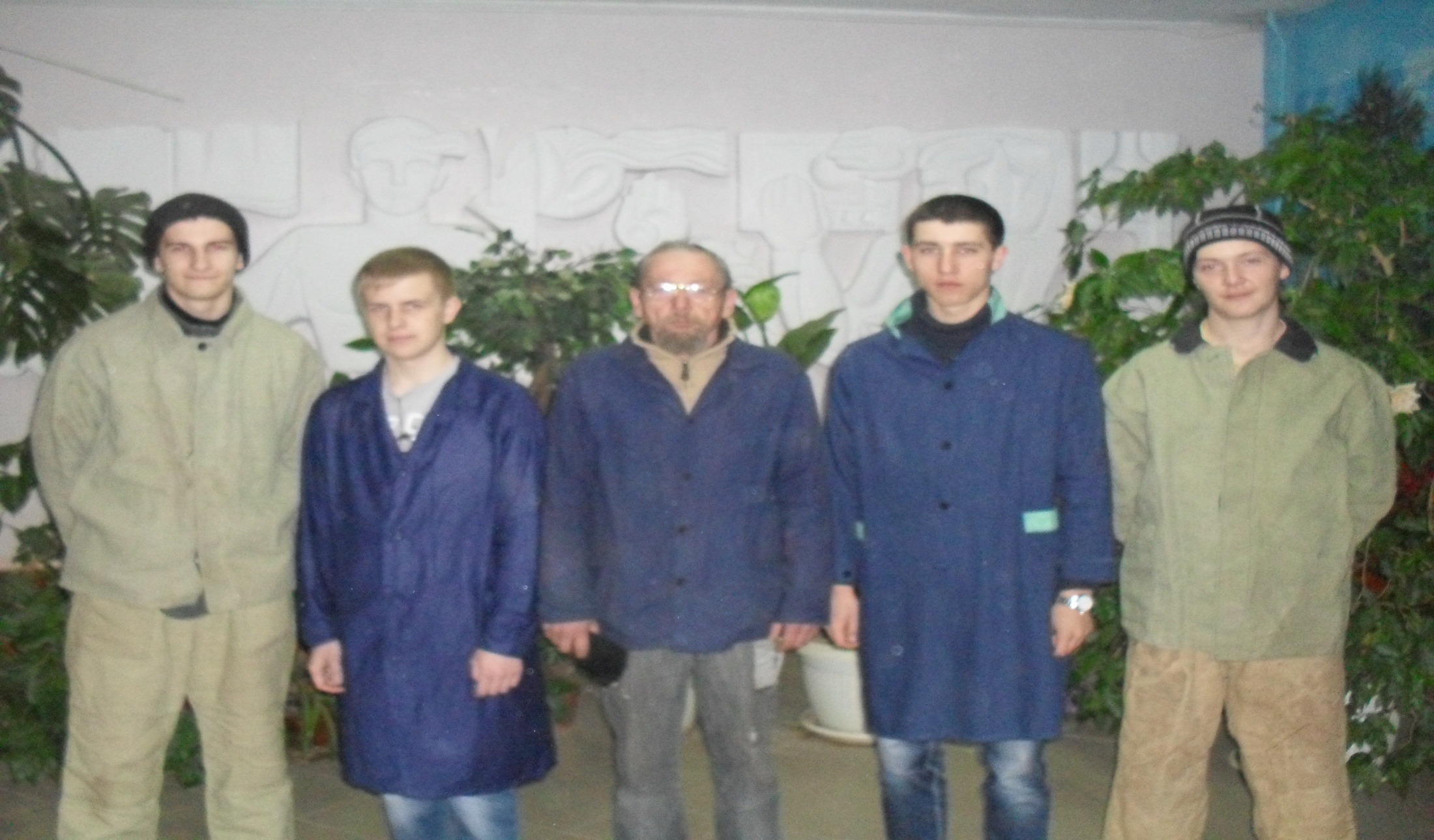 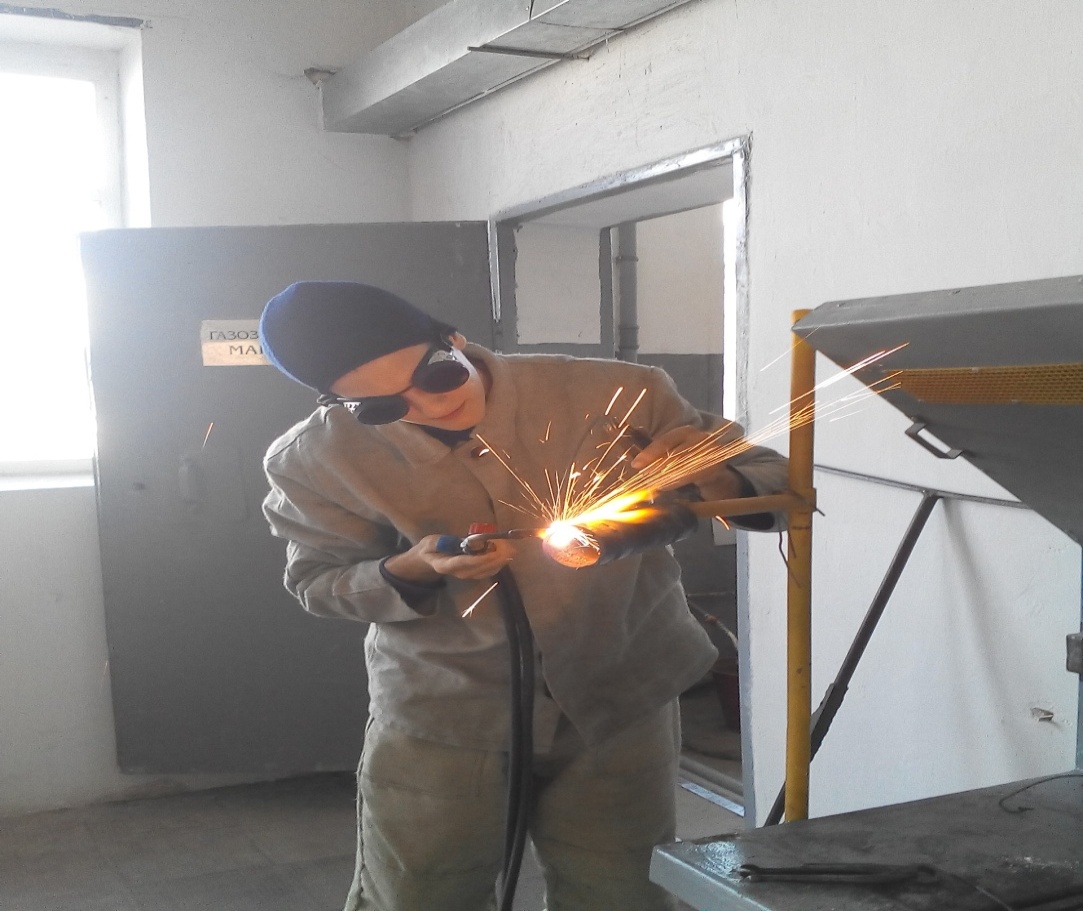 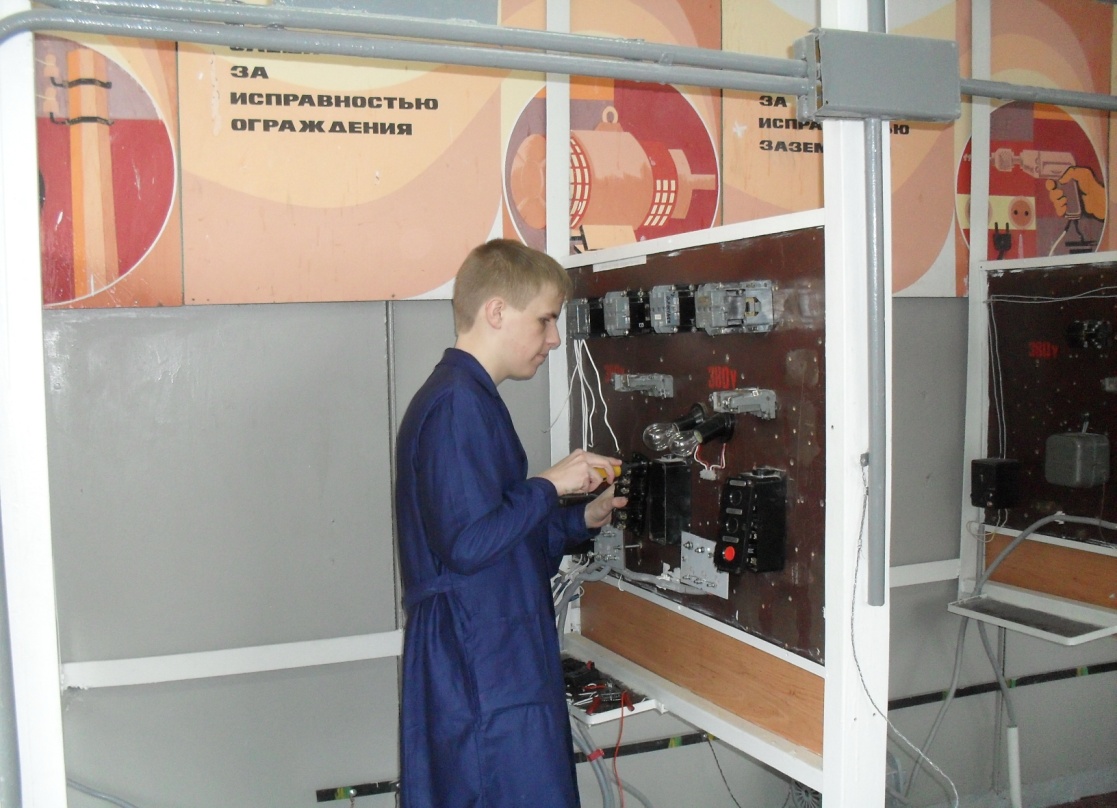 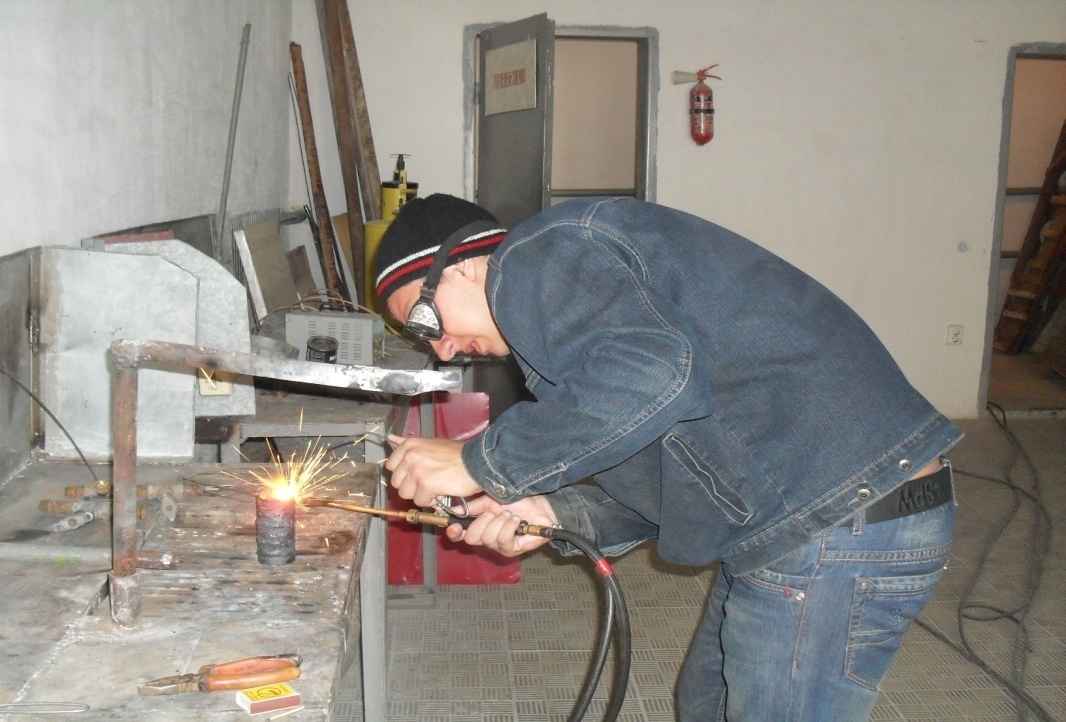 Ми на захисті письмової екзаменаційної роботи
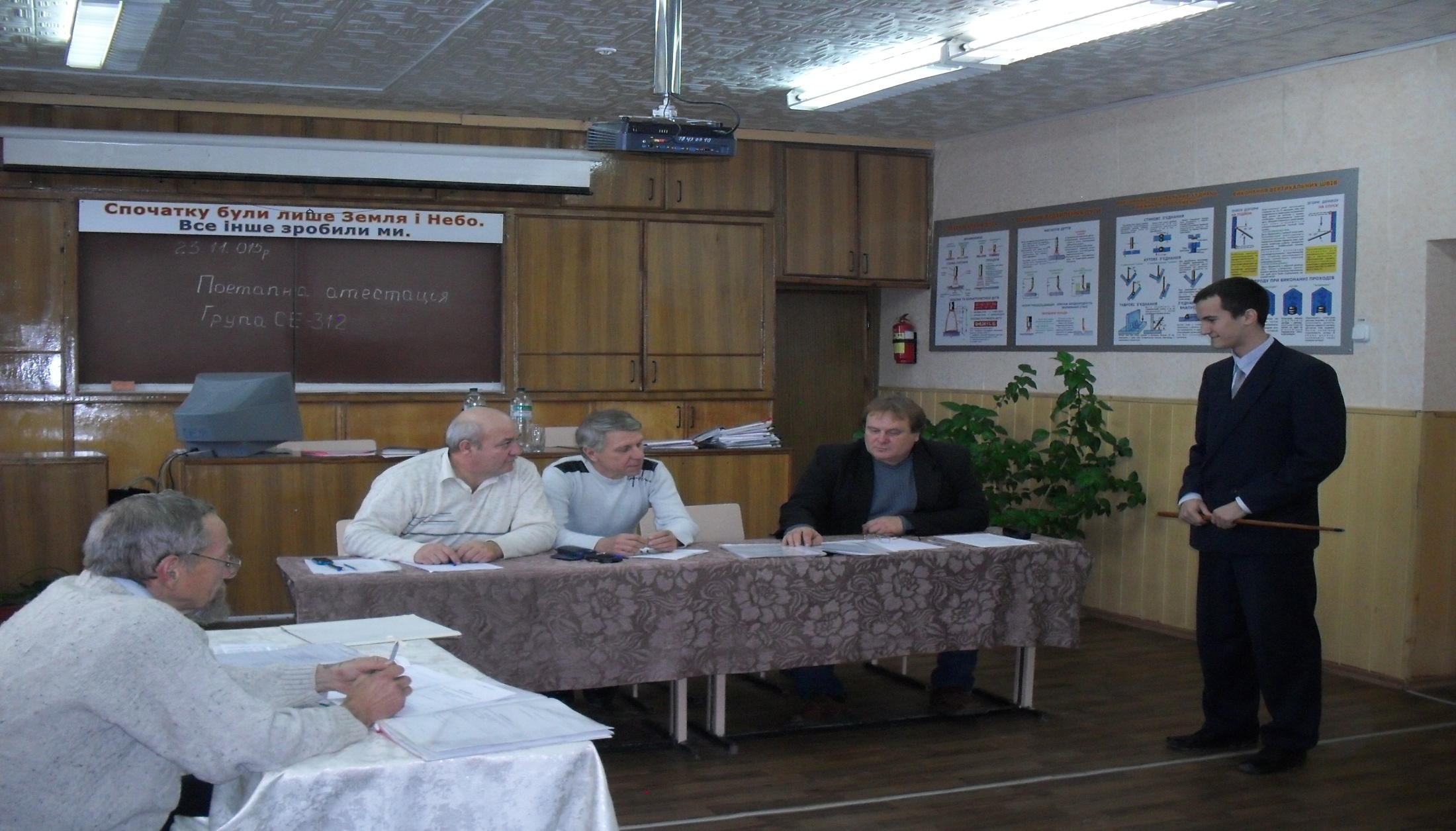 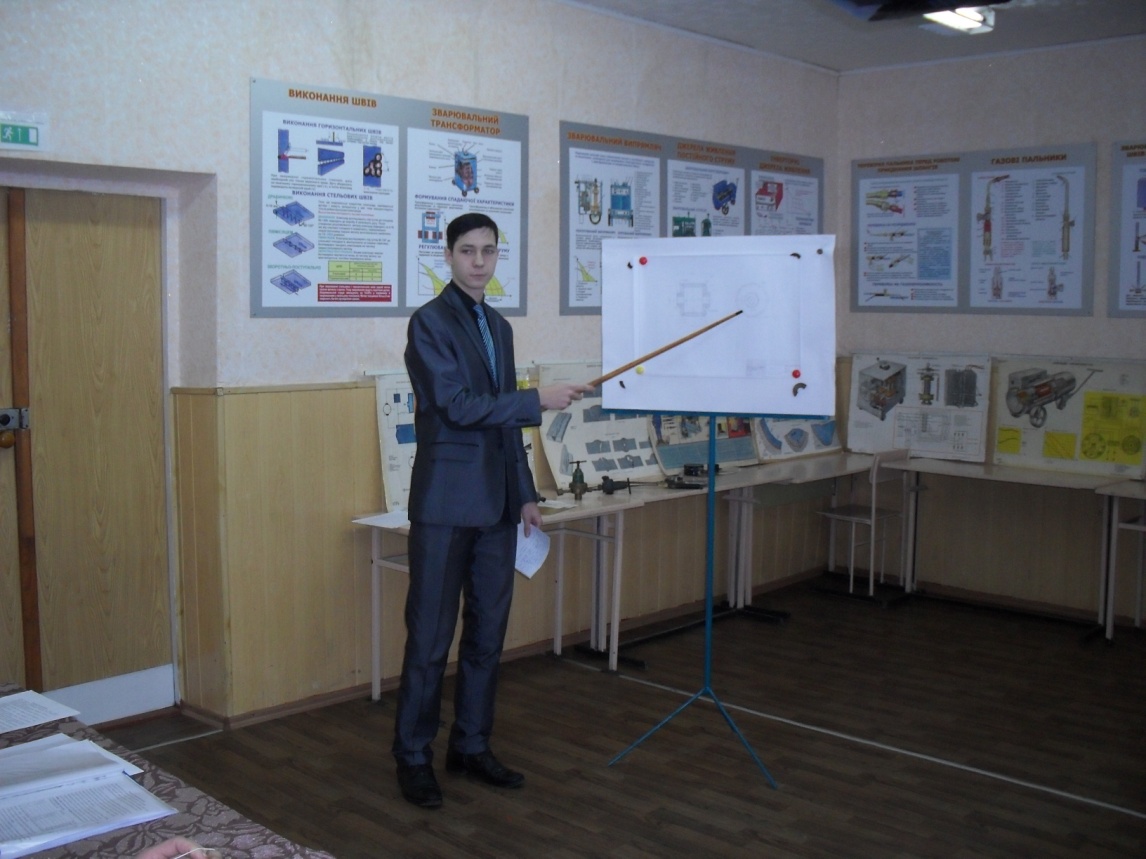 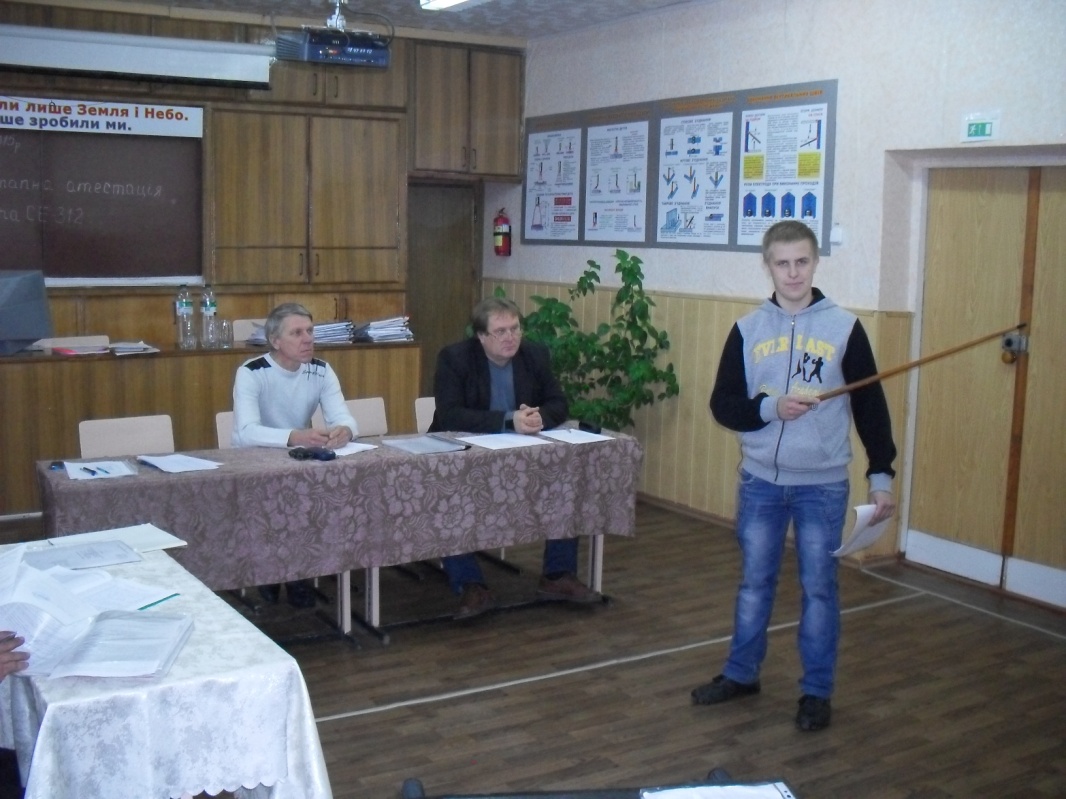 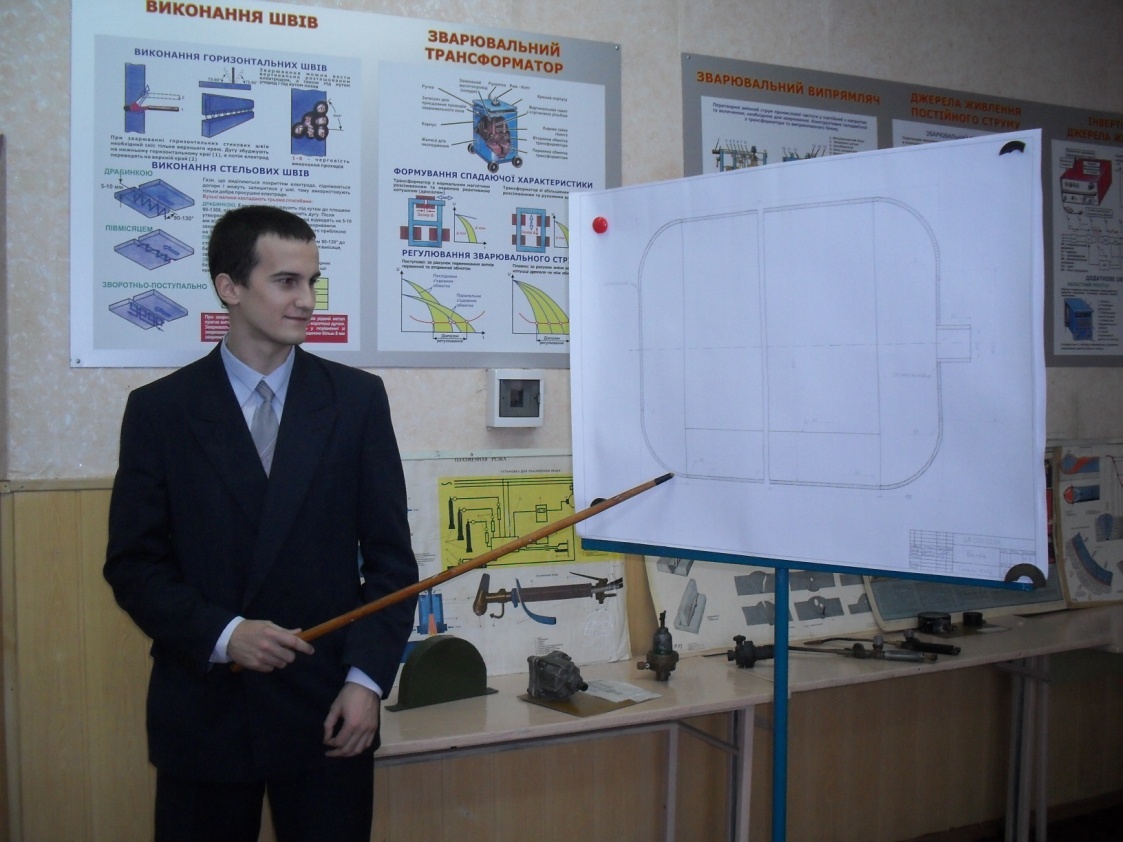 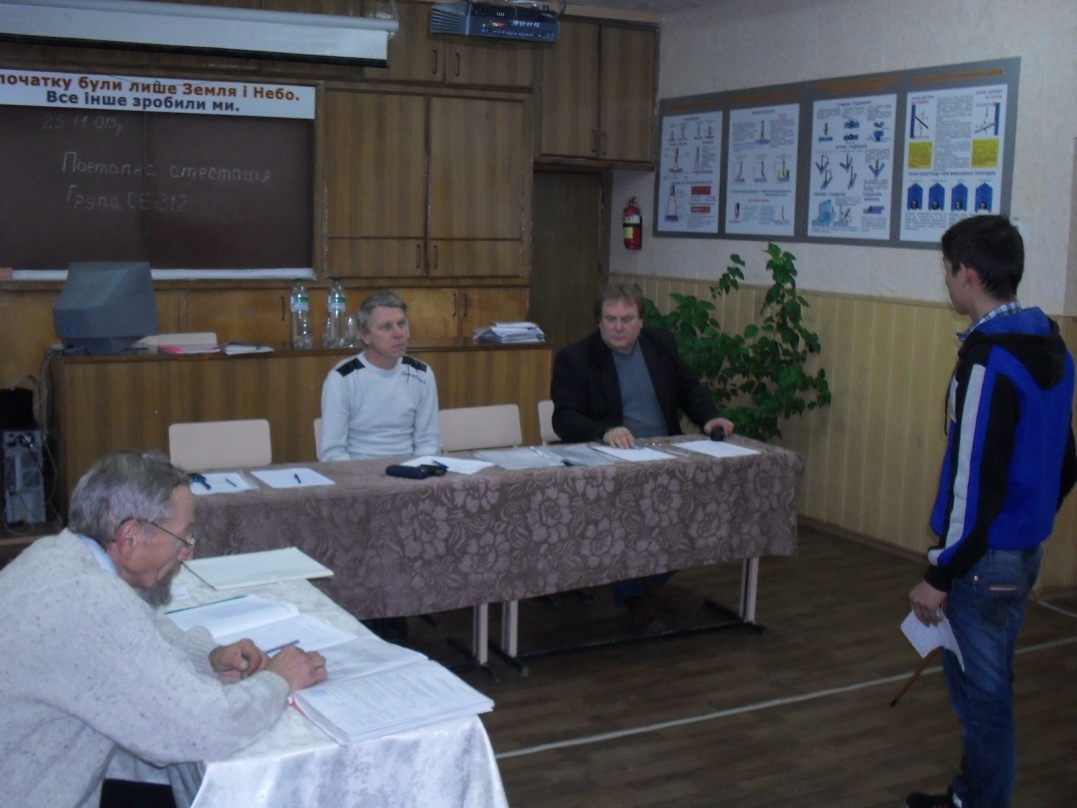 З наступаючим Новим Роком! Дякуємо за увагу!